03.03.2025
Przygotowanie do zawierania umów w projekcie „Wsparcie podstawowej opieki zdrowotnej (POZ)”
03.03.2025
Aktualny etap realizacji projektu
Termin na podpisanie umów upływa 19 marca 2025 r.
Termin nieprzywracalny
Terminy przekazywania dokumentów w wersji roboczej mają charakter instrukcyjny

 W szczególnie uzasadnionych przypadkach jest możliwość zwrócenia się do Centrali NFZ o wydłużenie terminu o 14 dni
Sytuacje niezawinione, nieprzewidziane 

 Oczekujemy na wskazanie MUŚ do limitu 200 tys. EURO od kilku Grantobiorców
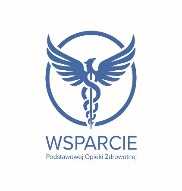 Załączniki do umowy:
03.03.2025
nr 1 – Kopia powołania Prezesa NFZ – zostanie przekazana przez CF
nr 2 – Kopia pełnomocnictwa dla osoby reprezentującej OW NFZ
nr 3 – Kopia dokumentu potwierdzającego umocowanie przedstawiciela Grantobiorcy do działania w jego imieniu i na jego rzecz (pełnomocnictwo, wypis z KRS/wydruk CEIDG, inne)
nr 4 - Harmonogram Realizacji Przedsięwzięcia
nr 5 - Harmonogram Płatności
nr 6 - Wzór oświadczenia o niepodleganiu wykluczeniu z możliwości otrzymania grantu, finansowanego ze środków Unii Europejskiej
nr 7 - Wzór oświadczenia o kwalifikowalności podatku od towarów i usług w Przedsięwzięciu
nr 8 - Wzór oświadczenia o braku współpracy z Rosją 
nr 9 - Klauzula Informacyjna
nr 10 - Zakres kategorii udostępnianych danych osobowych
Oraz zgodnie z procedurą – oświadczenie że przedsięwzięcie spełnia kryteria wyboru.
Dodatkowe dokumenty niestanowiące załączników
Procedura zakupowa – zaleca się posiadanie w dowolnej formie. 
Dotyczy tylko podmiotów, którzy nie stosują PZP
Protokół z aktualnego rozeznania rynku
Dokonanie oceny wartości wskazanych produktów vs. średnie ceny
Plan działań profilaktycznych
Ocena dokumentu i wskaźników 
Projekt planu opublikowany na stronie www.feniks.nfz.gov.pl
4
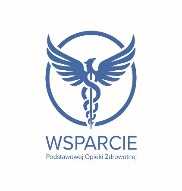 Zabezpieczenie umowy
03.03.2025
Umowa zawierana jest pod warunkiem rozwiązującym!
Dostarczenie przez Grantobiorcę weksla „in blanco” wraz z deklaracją wekslową  nie jest wymagane przed podpisaniem umowy.UWAGA! Weksel „in blanco” i deklaracja wekslowa muszą być złożone w terminie 7 dni kalendarzowych od podpisania umowy o powierzenie grantu!
Sposób złożenia – wyłącznie osobiście w siedzibie OW NFZ.  Inna forma jest niedopuszczalna.
Brak zabezpieczenia umowy, skutkuje jej wygaśnięciem – ustanie następuje natychmiastowo.
Po upływie terminu 7 dni
Wzór weksla oraz deklaracji wekslowej Granmtobiorcy otrzymają wraz z podpisaną umową i załącznikami.
03.03.2025
Dokonywanie zakupów oraz wybór wykonawców Podczas realizacji zamówień w Projekcie, Grantobiorca zobowiązuje się do stosowania:
przepisów o zamówieniach publicznych w takim zakresie, w jakim ustawa PZP ma zastosowanie do Grantobiorcy;
procedury realizacji naboru do Przedsięwzięcia „Wsparcie podstawowej opieki zdrowotnej POZ”;
aktualnych Zaleceń Grantodawcy.
03.03.2025
KROK 1 – Opis przedmiotu zamówienia
Przed przystąpieniem do szacowania wartości zamówienia Grantobiorca musi wiedzieć co chce zakupić, czyli musi posiadać niedyskryminacyjny opis przedmiotu zamówienia;
 Przedmiot zamówienia opisuje się w sposób jednoznaczny i wyczerpujący, za pomocą dokładnych i zrozumiałych określeń, uwzględniając wszystkie wymagania i okoliczności mogące mieć wpływ na sporządzenie oferty. Jeżeli nie uzasadnia tego przedmiot zamówienia, opis przedmiotu zamówienia nie może zawierać odniesień do znaków towarowych, patentów lub pochodzenia, źródła lub szczególnego procesu, który charakteryzuje produkty lub usługi dostarczane przez konkretnego wykonawcę, jeżeli mogłoby to doprowadzić do uprzywilejowania lub wyeliminowania niektórych wykonawców lub produktów.
W wyjątkowych przypadkach dopuszcza się stosowanie takich odniesień, jeżeli niemożliwe jest opisanie przedmiotu zamówienia w wystarczająco precyzyjny i zrozumiały sposób zgodnie ze zdaniem pierwszym. Takim odniesieniom muszą towarzyszyć słowa „lub równoważne”. W przypadku gdy zamawiający korzysta z możliwości zastosowania takich odniesień, nie może on odrzucić oferty jako niezgodnej z zapytaniem ofertowym, jeżeli wykonawca udowodni w swojej ofercie, że proponowane rozwiązania w równoważnym stopniu spełniają wymagania określone w zapytaniu ofertowym
KROK 1 – Opis przedmiotu zamówienia c.d
Podmiot do opisu przedmiotu zamówienia opracowuje kryteria oceny ofert i wyboru Wykonawcy.
 
Narodowy Fundusz Zdrowia rekomenduje, by nie przyjmować jedynego kryterium cenowego, lecz określić kryteria jakościowe lub funkcjonalnościowe.

Na podstawie określonych kryteriów Grantobiorca wybiera najkorzystniejszą ofertę – z ważnych ofert.
8
03.03.2025
KROK 2 – Szacowanie wartości zamówienia
Przed podjęciem decyzji o wszczęciu postępowania o udzielenie zamówienia Zamawiający dokonać musi szacowania wartości zamówienia celem wyboru odpowiedniej procedury.
Podstawą ustalenia wartości zamówienia jest całkowite szacunkowe wynagrodzenie wykonawcy, bez podatku VAT ustalone przez Zamawiającego z należytą starannością.
Zamawiający nie może w celu uniknięcia stosowania odpowiednich przepisów dzielić zamówienia na części lub zaniżać jego wartości prowadzącej do stosowania niewłaściwej procedury. 
W celu właściwego oszacowania wartości zamówienia, należy wziąć pod uwagę konieczność łącznego spełnienia następujących przesłanek:
usługi, dostawy oraz roboty budowlane są tożsame rodzajowo lub funkcjonalnie;
możliwe jest udzielenie zamówienia w tym samym czasie;
możliwe jest wykonanie zamówienia publicznego przez jednego wykonawcę.
  Szacuje się wartość zamówienia w ramach każdej kategorii - zgodnie z Załącznikiem  nr 4 (Harmonogram Realizacji Przedsięwzięcia) do Umowy o powierzenie grantu:
a)	sprzęt i wyposażenie medyczne;
b)	sprzęt serwerowo sieciowy, sprzęt komputerowy, oprogramowanie teleinformatyczne;
c)	roboty budowlane.
KROK 3 – ROZEZNANIE RYNKU – dla zamówień o wartości powyżej 50 tys. zł netto
Do Wyboru oferty najkorzystniejszej można wziąć oferty pozyskane na etapie szacowania wartości zamówienia jeśli nie utraciły swojej ważności.

Jeśli oferty straciły ważność lub Grantobiorca chce ponownie przeprowadzić rozeznanie rynku to upublicznienia zapytania ofertowego na stronie internetowej  lub  wysyła je do co najmniej 3 potencjalnych oferentów lub pozyskuje cenniki ze stron internetowych.
10
Podmioty nie stosujące ustawy Prawo zamówień publicznych
03.03.2025
Szacuje się wartość zamówienia osobno w ramach każdej kategorii - zgodnie z Załącznikiem 
nr 4 (Harmonogram Realizacji Przedsięwzięcia) do Umowy o powierzenie grantu !!!
SZACOWANIE WARTOŚCI ZAMÓWIENIA
Podstawą ustalenia wartości zamówienia jest całkowite szacunkowe wynagrodzenie wykonawcy, bez podatku od towarów i usług, ustalone przez Grantobiorcę z należytą starannością.
powyżej 50 tys. zł nettoROZEZNANIE RYNKU
do 50 tys. PLN netto (włącznie)
upublicznienie zapytania ofertowego na stronie internetowej  lub  jego wysłanie do co najmniej 3 potencjalnych oferentów, pozyskanie cenników ze stron internetowych.
Należy uzyskać, co najmniej dwie ważne oferty.
Porównanie ofert
dla potwierdzenia, że wydatek został dokonany w sposób racjonalny, efektywny i przejrzysty, z zachowaniem zasad uzyskiwania najlepszych efektów z danych nakładów.
nie wymagają udokumentowania sposobu wyboru dostawcy/wykonawcy
załącznik nr 8 do umowy o powierzenie grantu [Oświadczenie o braku współpracy z Rosją]  - Oferent jest zobowiązany podpisać w momencie wyłonienia go jako Wykonawca.
Z przeprowadzonego rozeznania rynku sporządza się protokół, który zawiera co najmniej:
a)informację o formie przeprowadzenia rozeznania rynku (strona internetowa, zapytania e- mailowe, cenniki ze stron www);
b)wykaz pozyskanych ofert/cenników (należy je dodatkowo dołączyć do protokołu);
c)wskazanie wybranej oferty wraz z uzasadnieniem wyboru (zgodnie z przyjętymi kryteriami oceny ofert).
d)datę sporządzenia protokołu i podpis zamawiającego lub osoby upoważnionej do podejmowania czynności w jego imieniu.
Podmioty zobligowane do stosowania ustawy Prawo zamówień publicznych
03.03.2025
SZACOWANIE WARTOŚCI ZAMÓWIENIA
Podstawą ustalenia wartości zamówienia jest całkowite szacunkowe wynagrodzenie wykonawcy, bez podatku od towarów i usług, ustalone przez Grantobiorcę z należytą starannością.
powyżej 50 tys. zł nettoROZEZNANIE RYNKU
Dalsze progi zgodnie z ustawą PZP
do 50 tys. PLN netto (włącznie)
upublicznienie zapytania ofertowego na stronie internetowej  lub  jego wysłanie do co najmniej 3 potencjalnych oferentów, pozyskanie cenników ze stron internetowych.
Należy uzyskać, co najmniej dwie ważne oferty.
Porównanie ofert
dla potwierdzenia, że wydatek został dokonany w sposób racjonalny, efektywny i przejrzysty, z zachowaniem zasad uzyskiwania najlepszych efektów z danych nakładów.
MOŻNA ZASTOSOWAĆ ZAPISY WEWNĘTRZEGO REGULAMINU UDZIALANIA ZAMÓWIEŃ PUBLICZNYCH JEŚLI JEGO ZAPISY NIE SĄ MNIEJ RESTRYKCYJNE NIŻ ZAPISY ZALECEŃ GRANTODAWCY.
nie wymagają udokumentowania sposobu wyboru dostawcy/wykonawcy lub zgodnie z wewnętrznym Regulaminem udzielania zamówień publicznych
załącznik nr 8 do umowy o powierzenie grantu [Oświadczenie o braku współpracy z Rosją]  - Oferent jest zobowiązany podpisać w momencie wyłonienia go jako Wykonawca.
Z przeprowadzonego rozeznania rynku sporządza się protokół, który zawiera co najmniej:
a)informację o formie przeprowadzenia rozeznania rynku (strona internetowa, zapytania e- mailowe, cenniki ze stron www);
b)wykaz pozyskanych ofert/cenników (należy je dodatkowo dołączyć do protokołu);
c)wskazanie wybranej oferty wraz z uzasadnieniem wyboru (zgodnie z przyjętymi kryteriami oceny ofert).
d)datę sporządzenia protokołu i podpis zamawiającego lub osoby upoważnionej do podejmowania czynności w jego imieniu.
Pytania i odpowiedzi
Czy wydatki w ramach poszczególnych kategorii powinny być sumowane łącznie np. sprzęt i wyposażenie medyczne, sumujemy wszystkie wskazane pozycję z HRP w ramach kategorii nawet jeśli poszczególne pozycje były wysłane do różnych oferentów? 
Odpowiedź: Tak sumujemy wszystkie pozycje z danej kategorii. Jeśli ich suma wynosi powyżej 50 tys. netto musicie Państwo posiadać co najmniej 2 ważne oferty dla każdego sprzętu z tej kategorii, zgodnie z procedurą rozeznania rynku.
Kategoria I - sprzęt i wyposażenie medyczne
Sprzęt D
Sprzęt B
Sprzęt C
Sprzęt A
Wykonawca 1
Wykonawca 2
Wykonawca 3
25 tys. zł netto
10 tys. zł netto
20 tys. zł netto
13
Łączna suma  sprzętów A-D przekracza 50 tys. zł netto, Grantobiorca zobligowany jest to przeprowadzenia procedury rozeznania rynku.
Wysokości zaliczek oraz ich rozliczanie
Wypłata pierwszej zaliczki nie może przekroczyć 80% kwoty grantu
Zaliczka powinna być rozliczona w terminie maksymalnie 3 mc.

Każda kolejna transza zaliczki zostanie przekazana po rozliczeniu minimum 70% poprzedniej zaliczki i przedstawieniu prawidłowo sporządzonego sprawozdania okresowego.
14
Wsparcie podstawowej opieki zdrowotnej (POZ)